Sulfur in Brassica oleracea
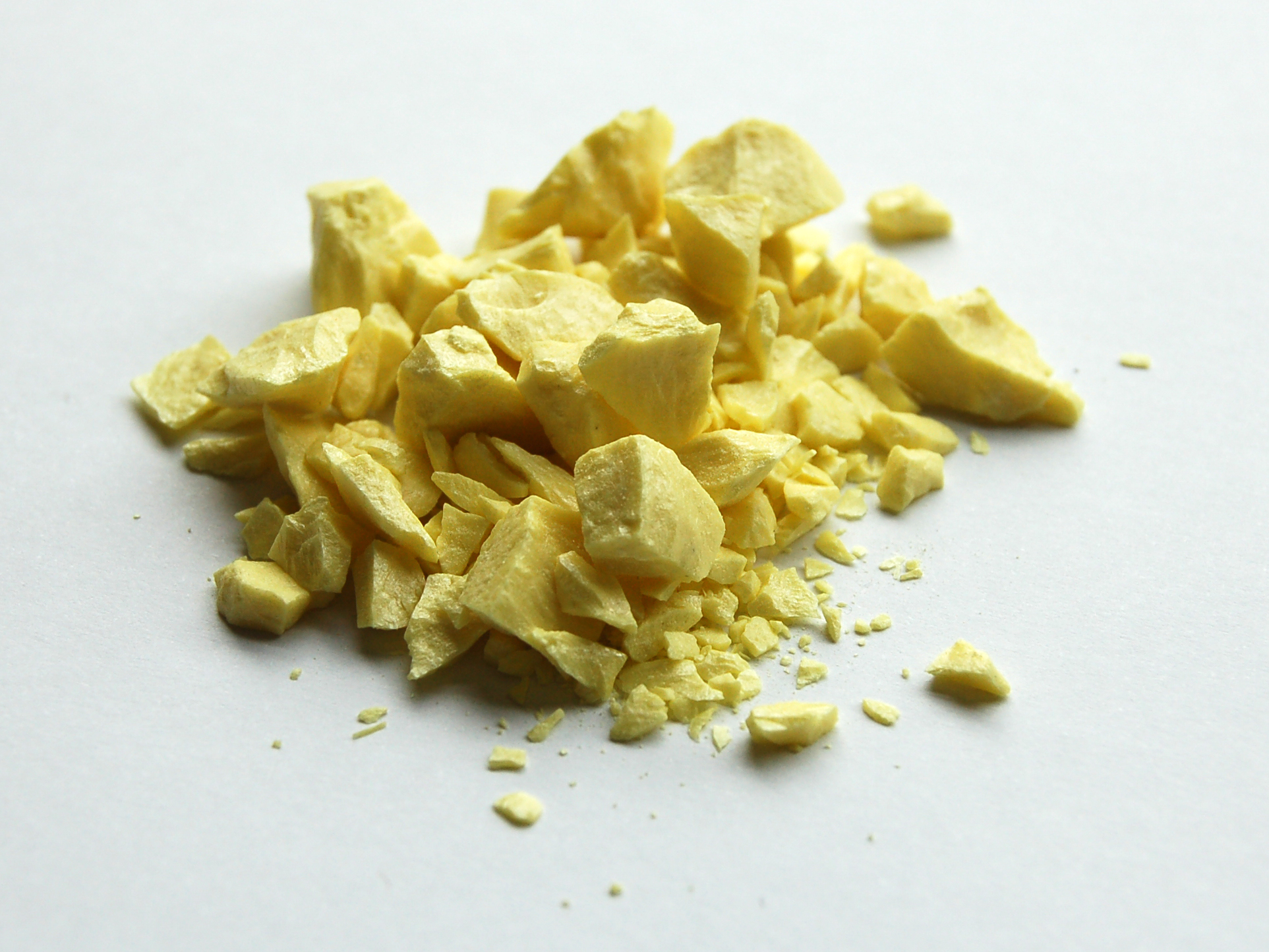 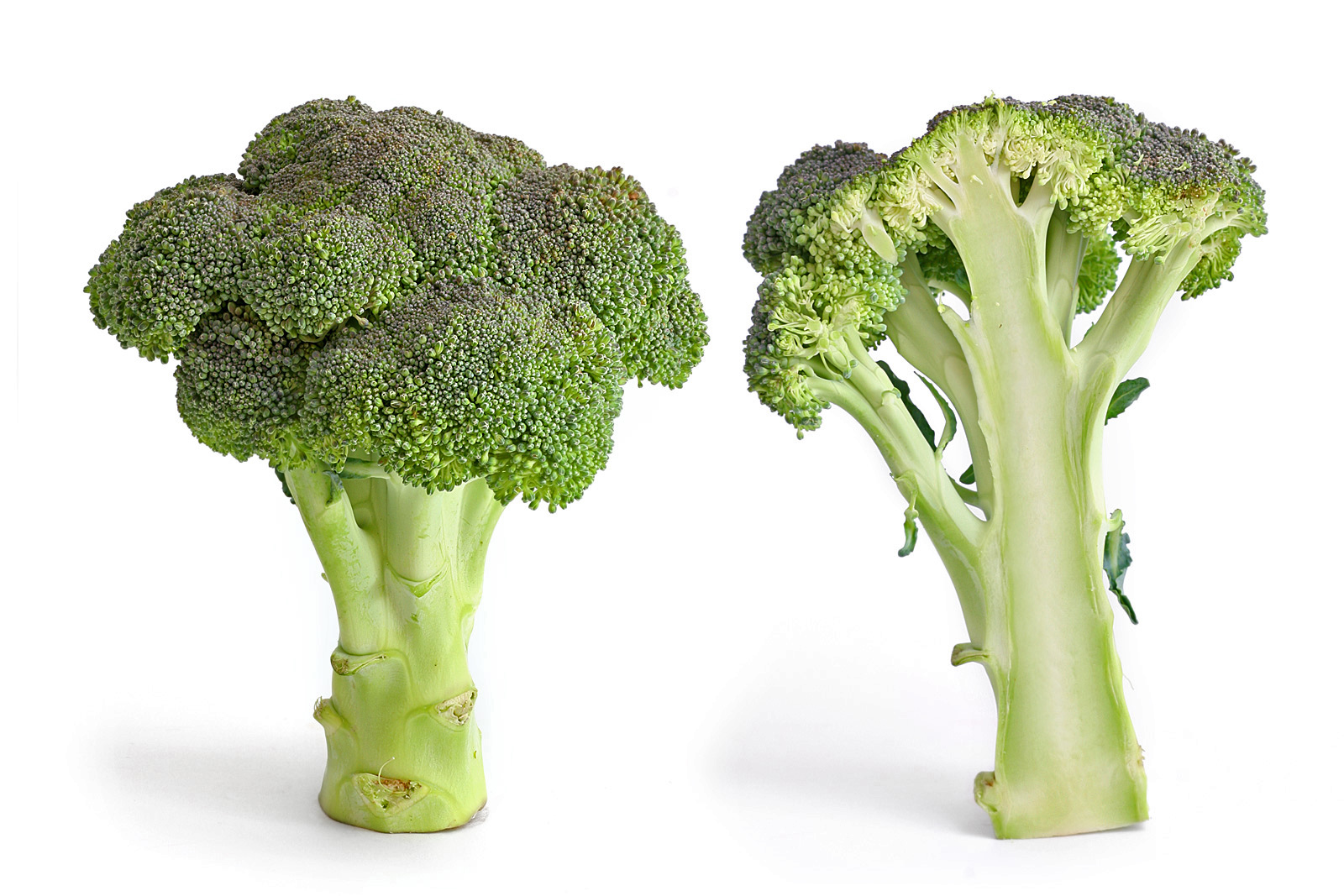 http://upload.wikimedia.org/wikipedia/commons/0/03/Broccoli_and_cross_section_edit.jpg
http://upload.wikimedia.org/wikipedia/commons/4/44/Sulfur-sample.jpg
Gracie Gordon
Michael Lorentsen
James Helzberg
[Speaker Notes: Gracie]
Why is Sulfur Important for Human Nutrition?
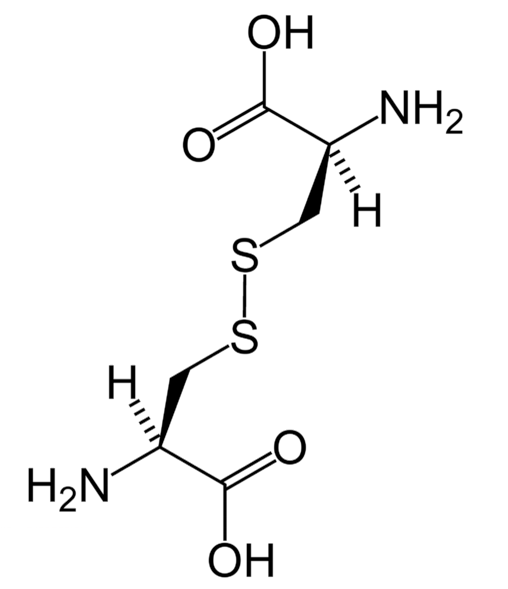 Necessary for synthesis of the amino acids 
Cystine 
Methionine

Detox functions 
Toxic compounds
Free radicals
Reactive oxygen species (ROS)

Glutathione (GSH)
Sulfur storage in the liver
Too little: impairs antioxidant functions
Too much: inhibits prostaglandin production (inflammation)

Glucosinolates may help inhibit carcinogenesis
Cystine (above)
Methionine (below)
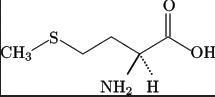 [Speaker Notes: Nimni et al 2007
Gracie]
Uptake and Distribution of SO42-
H+ gradient established by PM proton ATPase
SO42-  in Soil
H+/SO42- co-transporter
SULTR1;_ Genes (12)
Also named AST## or AT## genes. ie AST68
SO42- in root cells
SULTR2;_ Transporters distribute SO42-
(Also SULTR1;3)
SO42- in stem/leaves/etc.
Storage in vacuole
Assimilation
[Speaker Notes: James]
The Basics of Sulfur Transport
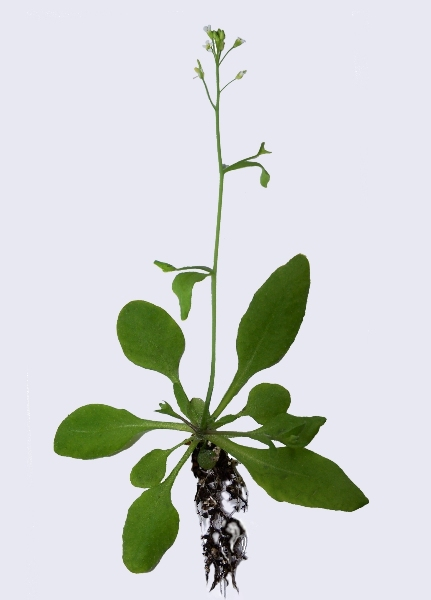 Important Destination=Leaves
Transport in Xylem Vessels
Root Uptake
Sulfate in Soil
Grossman, et al. 2001
Smith, et al. 2000
http://nauka.in.ua/upload/iblock/cc8/cc815df55ec3024ae521b228aedb75d8.jpg
[Speaker Notes: Michael]
Sulfur Transporter Structure
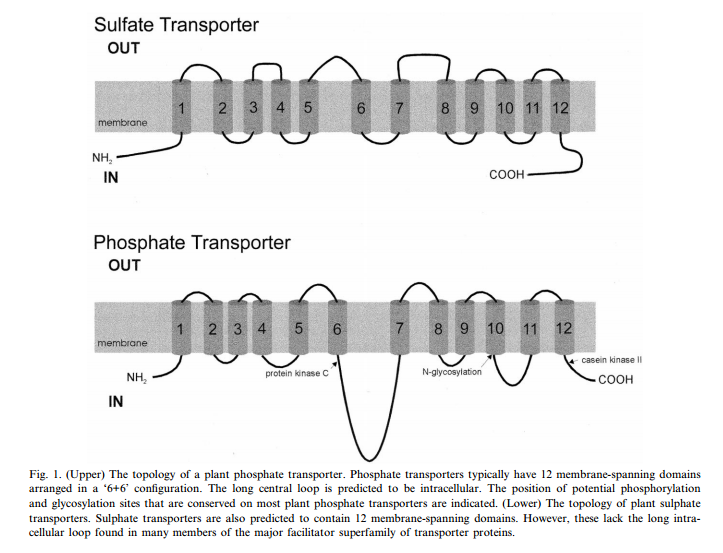 [Speaker Notes: Michael]
Sulfur Transporter Groups
[Speaker Notes: Michael
Buchner et al. 2004
Multiple genes for sulfate transport in Arabadopsis
Designated as Sultr genes
Sultr1 group is high affinity (increased expression during S starvation)
Sultr2 group is low affinity 
Sultr1 genes expressed in outer layers of roots (root hairs, epidermal root cells, cortical root cells)
Sultr2 gene expression important for the steps of transport from roots to various tissues (Sultr2;1, Sultr2;2)
Leaf cells → Chloroplasts (assimilation) or vacuoles (storage)
Sultr4;1 only seen in Arabidopsis chloroplasts
Vacuolar transport genes not well characterized]
Sultr gene comparison between Arabidopsis and B. oleracea
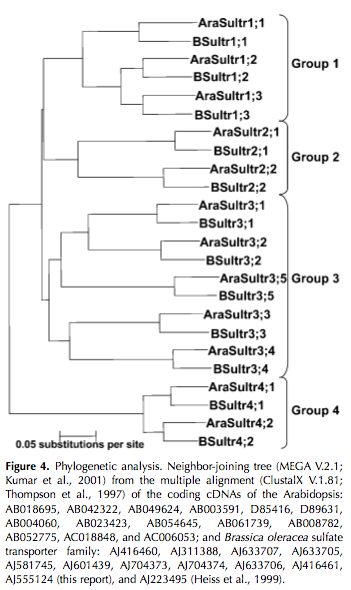 [Speaker Notes: Buchner et al. 2004
Gracie]
Organic Incorporation of Sulfur (assimilation)
Reduction occurs in the plastids
Two types of transporters have been identified
SULTR4;1 
Uses H+ gradient
Homologs of bacterial CysA/CysT genes
ATPase
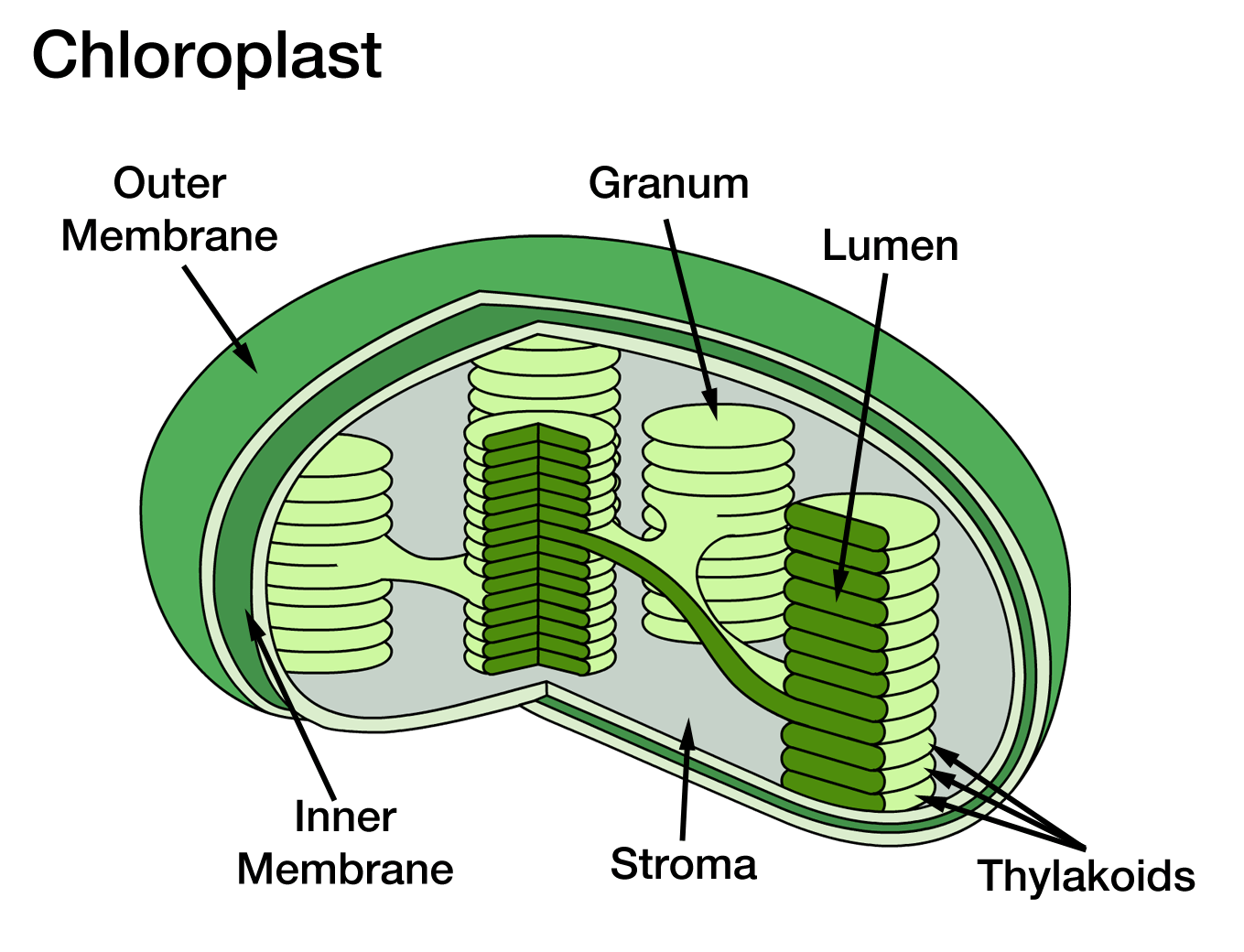 [Speaker Notes: James
Reduction of sulfate into organic sulfur compounds occurs in the plastids
Two possible types of transporters have been identified
SULTR4;1 very similar to plasma membrane transporters
Uses H+ gradient
Homologs of bacterial CysA/CysT genes
Use ATP to actively transport sulfur]
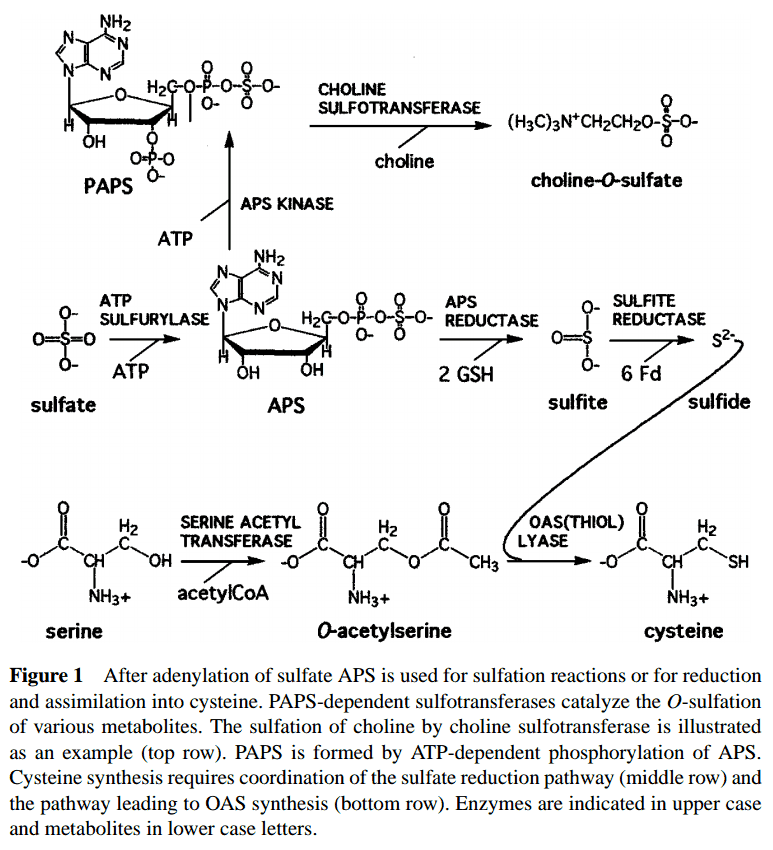 [Speaker Notes: James]
Control of Sulfate Uptake in 
A. thaliana
Sulfate uptake and sulfate accumulation are NOT coupled (Koprivova, et al.)

Sulfate uptake is downregulated by sulfur containing compounds
Glutathione, Methionine

Sulfate uptake is upregulated when Sulfur compounds are low in leaves
Sulfate in vacuole sequestered so cannot contribute to signaling
Sulfate uptake is upregulated when levels of OAS are high
[Speaker Notes: Gracie
Natural Variation in the ATPS1 Isoform of ATP

Sulfurylase Contributes to the Control of Sulfate

Levels in Arabidopsis1[W]

Anna Koprivova, Marco Giovannetti, Patrycja Baraniecka, Bok-Rye Lee, Cécile Grondin,
Olivier Loudet, and Stanislav Kopriva*]
Sulfur Related Pathway Genes Arabidopsis
[Speaker Notes: Nikiforova et al. 2003
Gracie]
SULTR Genes (A. thaliana)
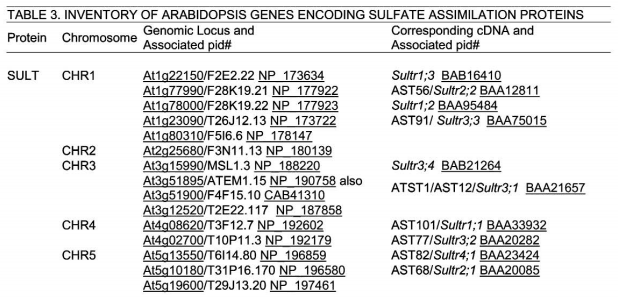 [Speaker Notes: Michael]
Our QTLs
References
Nimni, M., Han, B., and Cordoba F. 2007. Are we getting enough sulfur in our diet? Nutrition & Metabolism 4:24.

Buchner, P., Stuiver, C., Westerman, S., Wirtz., Hell, R., Hawkesford, M., and De Kok, L. 2004.  Regulation of Sulfate Uptake and Expression of
Sulfate Transporter Genes in Brassica oleracea as Affected by Atmospheric H2S and Pedospheric Sulfate Nutrition. Plant Physiology
136:3396-3408.
Nikiforova, V., Freitag, J., Kempa, S., Adamik, M., Hesse, H., and Hoefgen, R. 2003. Transcriptome analysis of sulfur depletion in arabidopsis thaliana:  interlacing of biosyntheic pathways provides response specificity. The Plant Journal 33:633-650.
Smith, F.W., Rae, A.L., and Hawkesford, M.J. 2000. Molecular mechanisms of phosphate and sulphate transport in plants. Biochimica et Biophysica Acta 1465:236-245.
Grossman, A., and Takahashi, H. 2001. Macronutrient utilization by photosynthetic eukaryotes and the fabric of interactions. Annu. Rev. Plant Physiol. Plant Mol. Biol. 52:163-210.
Hawkesford, M. J. 2000. Plant responses to sulphur deficiency and the genetic manipulation of sulphate transporters to improve S-utilization efficiency. Journal of Experimental Botany. 51:131-138.

Leustek, T., Martin, M.N., Bick, J., and Davies, J.P. 2000. Pathways and Regulation of Sulfur Metabolism Revealed through Molecular and
Genetic Studies. Annual Review of Plant Physiology and Plant Molecular Biology 51:141-165.

Leustek, T. 2002. Sulfate Metabolism. The Arabidopsis Book.

Koprivova, A., Giovannetti, M., Baraniecka, P., Lee, B., Grondin, C., Loudet, O., and Kopriva, S. 2013. Natural Variation in the ATPS1 Isoform of
ATP Sulfurylase Contributes to the Control of Sulfate Levels in Arabidopsis. Plant Physiology 163:1133-1141.

Takahashi, H., Yamizaki, M., Sasakuru, N., Watanabe, A., Leustek, T., Engler, J., Engler, G., Montagu, M.V., Saito, K. 1997. Regulation of sulfur
assimilation in higher plants; a sulfate transporter induced in sulfate-starved roots plays a central role in Arabidopsis thaliana. Plant
Biology 94:11102-11107.

Maruyama-Nakashita, A., Nakamura, Y., Yamaya, T., Takahashi, H. 2004. A novel regulatory pathway of sulfate uptake in Arabidopsis roots:
implication of CRE1/WOL/AHK4-mediated cytokinin-dependent regulation. The Plant Journal 38:779-789